March 25, 2019
Colon Cancer Screening GuidelinesWhat’s New?
Thomas M. Loughney, M.D., FACP, FACG
Associate Professor of Medicine
Director of Endoscopy
MedStar Georgetown University Hospital
1
Presenter:
Colorectal Cancer
135,430 cases per year
50,260 deaths per year
Second leading cause of cancer death in U.S.
In many cases preventable
Occurring more commonly in patients less than 40
2
CA Cancer J Clin. 2017;67(1):7.
endoatlas.com
Declining Risk of Death from Colon Cancer
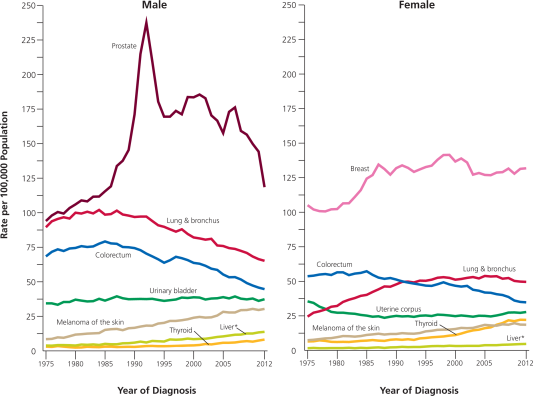 3
CA Cancer J Clin 2016;7–30
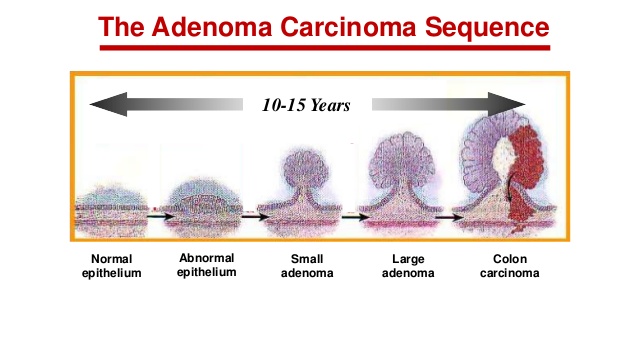 March 25, 2019
4
Natural History of Colon Cancer
Two Years From Invasive Cancer to Distant Metastases
Two Years From 
Metastases to Death
MedScape
5
What is Screening?Who Do We Screen?
Age 50-76
No symptoms of colonic disease
No family history of colon cancer
No prior history of polyps
No history of inflammatory bowel disease
March 25, 2019
6
How Do We Screen/Survey?
Stool Assessment
Anatomic Assessment
Colonoscopy
Sigmoidoscopy
CT colonography
Capsule colonography
Fecal Immunochemical Testing (FIT)
Stool DNA analysis
7
Fecal Immunochemical Testing
Direct measure of human hemoglobin in stool
Superior to occult blood testing-peroxidase activity
Cost $29
Performed Annually
8
Imperiale et. al. NEJM 2014;370:1287
Stool DNA Analysis
Abnormal DNA from neoplastic cells shed by polyps and tumors
	-Methylated BMP3
	-NDRG4 promotor regions
	-Mutant K-ras
	-B-actin
Fecal immunochemical test
Covered by Medicare
Cost $599
Performed every 3 years
9
Imperiale et. al. NEJM 2014;370:1287
Implications of a Positive Cologuard
Colon cancer 4%
Advanced adenoma 20%
Non-advanced adenoma 31%
No polyp 45%
March 25, 2019
10
Imperiale et.al NEJM 2014;370:1286
CT Colonography(Virtual colonoscopy)
Multidimensional CT
Avoids sedation and most risks of colonoscopy
Not covered by Medicare
Cost $575
90% sensitive, 86% specific for polyps greater than 1 cm
Extra-colonic findings common
Radiation dose
Performed every 5 years
11
rochestermedicalcenter.org
Flexible Sigmoidoscopy
Formerly the primary screening modality
Has been shown to decrease mortality from colon cancer
Usually does not require sedation
Examines only the distal ¼ to 1/3 of the colon
Cancer more commonly occurring in the proximal colon
May be uncomfortable
12
niddk.nih.gov
Colonoscopy
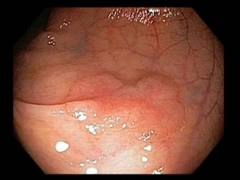 13
nih.niddk.gov
Therapeutic Colonoscopy
14
2017 Multi Society Task Force Guidelines
Tier 1
	-Colonoscopy every 10 years
	-FIT annually
Tier 2
-Virtual colonoscopy every 5 years
-Flexible sigmoidoscopy every 5-10 years
-FIT/Fecal DNA every 3 years   
Tier 3
	-Capsule colonoscopy every 5 years
15
Rex et. al  Gastroenterology 2017;174:1-17
March 25, 2019
Recommended Surveillance
Surveillance Interval
Findings
10 years
10 years
5-10 years
3 years
< 3 years
3 years
3 Years
3 years
No polyps
<10 mm hyperplastic polyps in sig/rectum
1-2 < 10 mm tubular adenomas
3-10 tubular adenomas
>10 tubular adenomas
Tubular adenoma ≥ 10 mm
Villous adenoma
Adenoma with high grade dysplasia
16
Family History of Colon Cancer
Family History
Recommendations
Colonoscopy at age 40 or 10 years younger than relative was at diagnosis and every 5 years
Average risk screening options starting at age 40
Colorectal cancer or advanced adenoma in 1st degree relative < 60 years old or 2 or more 1st degree relatives at any age
Colorectal cancer or advanced adenoma in 1st degree relative at any age
17
Colonoscopy Quality Measures“No Polyp Left Behind”
Adenoma detection rate
	-30% in male patients
	-20% in female patients
Cecal intubation rate-95%
Colonoscope withdrawal time
	-At least 6 minutes
	-Ideally 10 minutes
Prep Quality
18
Adenoma Detection Rates1 January 2014-28 February 2019
Results in order of Total ADR
Results in order of ADR in Female Patients
Results in order of ADR in Male Patients
Rising Risk of Colon Cancer in Young Patients
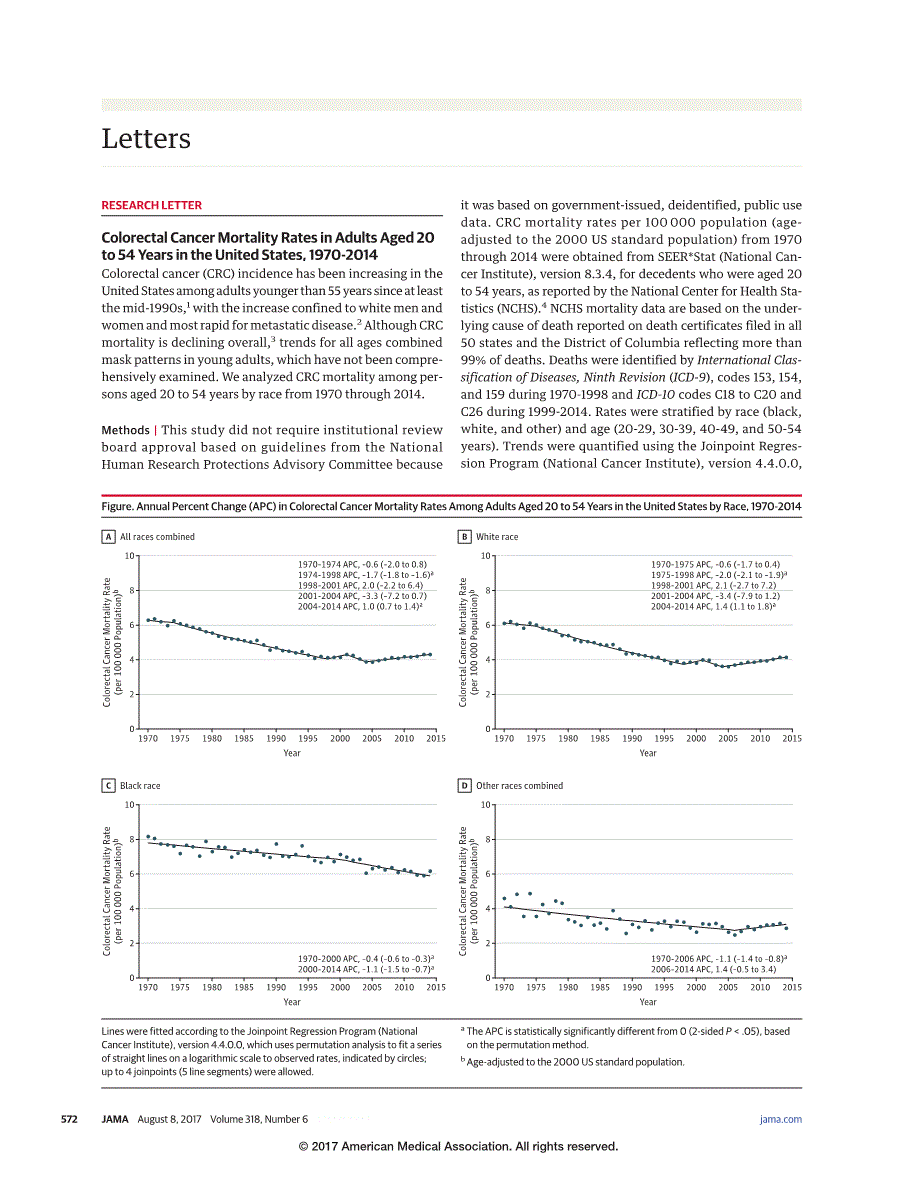 March 25, 2019
24
JAMA. 2017;318(6):572-574
Rising Risk of Colon Cancer in Young Patients
Low threshold for reacting to symptoms
	-Blood in stool
	-Abdominal pain
	-Change in bowel habits
	-Narrowing of stools
Digital Rectal Exam
Possible change in screening guidelines
25
Colon Cancer Awareness Month
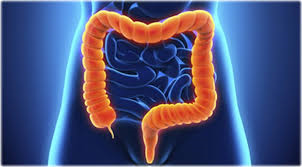 Don’t let your :  become a ;
Get screened!
March 25, 2019
26
, and how you check it
27
npr.org